Lecture 14: Dynamic Memory
CS 105		       			           Fall 2024
Memory
0x7FFFFFFFFFFF
Stack
byte addressable array made up of four logical segments
attempt to access uninitialized address results in exception (segfault)

stack provides local storage for procedures
"top" of the stack stored in register %rsp

heap is an area of memory maintained by a dynamic memory allocator
operating system maintains variable brk that points to the top of heap
program can dynamically allocate/deallocate heap memory
program can use system call sbrk() to change size of heap

data stores global variables

code stores program instructions
%rsp
brk
Heap
Data
Code
%rip
0x000000000000
Dynamic Memory Allocation
Dynamic memory allocator
Manages the heap
organizes the heap as a collection of (variable-size) blocks, each of which is either allocated or free
allocates and deallocates memory
may ask OS for additional heap space using system call sbrk()
Part of the process’s runtime system
Linked into program

Example dynamic memory allocators
malloc and free in C
new and delete in C++
object creation & garbage collection in Java
object creation & garbage collection in Python
explicit allocators
implicit allocators
Allocation Example using malloc
#include <stdio.h>
#include <stdlib.h>

void foo(int n) {
    
    /* Allocate a block of n ints */
    int* p = (int*) malloc(n * sizeof(int));
    if (p == NULL) {
        perror("malloc");
        exit(0);
    }

    /* Initialize allocated block */
    for (int i=0; i<n; i++){
	    p[i] = i;
    }

    /* Return allocated block to the heap */
    free(p);
}
Allocation Example
Assume each diagram block depicts 4 bytes
p1 = malloc(16)
p2 = malloc(20)
p1
p2
p3
p4
p3 = malloc(24)
free(p2)
p4 = malloc(8)
Allocator Requirements
Must handle arbitrary request sequences:
cannot control number, size, or order of requests
(but we'll assume that each free request corresponds to an allocated block)

Must respond immediately:
no reordering or buffering requests

Must not modify allocated blocks:
can only allocate from free memory on the heap
cannot modify or move blocks once they are allocated

Must align blocks:
8-byte (x86) or 16-byte (x86-64) alignment on Linux
Ensures that allocated blocks can hold any type of data

Must only use the heap:
any data structures used by the allocator must be stored in the heap
First Example: A Simple Allocator
void* malloc (size_t size) {
  return sbrk(align(size));
}

void free (void* ptr) {
  // do nothing
}
Advantages
Simple 
Blazing fast

Disadvantages
Memory is never recycled
Wastes a lot of space
Allocator Goals
Exercise: Memory Utilization
Utilization Blocker: External Fragmentation
Occurs when there is enough aggregate heap memory, but no single free block is large enough








Depends on the pattern of future requests
Thus, difficult to measure
p1 = malloc(16)
p2 = malloc(20)
p1
p2
p3
p3 = malloc(24)
free(p2)
p4 = malloc(24)
Utilization Blocker: Internal Fragmentation
For a given block, internal fragmentation occurs if payload is smaller than block size






Caused by 
Overhead of maintaining heap data structures
Padding for alignment purposes
Explicit policy decisions (for example, returning a big block to satisfy a small request)
Depends only on the pattern of previous requests
Thus, easy to measure
Block
Payload
Internal 
fragmentation
Internal 
fragmentation
Challenges
Goal: maximize throughput and peak memory utilization

Implementation challenges: 
How do we know how much memory to free given just a pointer?
How do we keep track of the free blocks?
How do we pick a block to use for allocation?
What do we do with the extra space when allocating a structure that is smaller than the free block it is placed in?
How do we reinsert a freed block?
Knowing How Much to Free
Standard method
Keep the length of a block in the word preceding the block.
This word is often called the header field or header
Requires an extra (4 byte) header for every allocated block
p0
p0 = malloc(16)
20
header = block size
payload
free(p0)
Challenges
Goal: maximize throughput and peak memory utilization

Implementation Challenges: 
How do we know how much memory to free given just a pointer?
How do we keep track of the free blocks?
How do we pick a block to use for allocation?
What do we do with the extra space when allocating a structure that is smaller than the free block it is placed in?
How do we reinsert a freed block?
Keeping Track of Free Blocks
Method 1: Implicit list using length—links all blocks
20
16
24
8
Method 1: Implicit List
For each block we need both size and allocation status
Could store this information in two ints: wasteful!
Standard trick
If blocks are aligned, some low-order address bits are always 0
Instead of storing an always-0 bit, use it as an allocated/free flag
When reading size word, must mask out this bit
Optional
padding
Payload
Format of
allocated and
free blocks
Payload: application data
(allocated blocks only)
Addresses
Size: total block size (incl header + padding)

a = 1: Allocated block  
a = 0: Free block
Header
(4 bytes)
Size
a
Keeping Track of Free Blocks
Method 1: Implicit list using length—links all blocks
20
17
24
9
Allocated blocks: shaded
Free blocks: unshaded
Headers: labeled with size in bytes/allocated bit
Exercise: Block Headers
Determine the block sizes and header values that would result from the following sequence of malloc requests. Assume that the allocator uses an implicit list implementation with the block format just described and maintains 8-byte alignment.
Optional
padding
8
0x00000009
Payload
16
0x00000011
16
0x00000011
Size
a
Header
(4 bytes)
Keeping Track of Free Blocks
Method 1: Implicit list using length—links all blocks



Method 2: Explicit list among the free blocks using pointers



Method 3: Segregated free list
Different free lists for different size classes

Method 4: Blocks sorted by size
Can use a balanced tree (e.g. Red-Black tree) with pointers within each free block, and the length used as a key
20
17
24
9
13
13
20
17
24
9
[Speaker Notes: Small group discussion: what data structure would you use?]
Challenges
Goal: maximize throughput and peak memory utilization

Implementation Challenges: 
How do we know how much memory to free given just a pointer?
How do we keep track of the free blocks?
How do we pick a block to use for allocation?
What do we do with the extra space when allocating a structure that is smaller than the free block it is placed in?
How do we reinsert a freed block?
Implicit List: Finding a Free Block
First fit. Search list from beginning, choose first free block that fits:





Can take linear time in total number of blocks (allocated and free)
In practice it can cause “splinters” at beginning of list

Next fit. Like first fit, but search list starting where previous search finished:
Should often be faster than first fit: avoids re-scanning unhelpful blocks
Some research suggests that fragmentation is worse

Best fit. Search the list, choose the best free block: fits, with fewest bytes left over:
Keeps fragments small—usually improves memory utilization
Will typically run slower than first fit
p = start; 
while ((p < end) &&     \\ not passed end
       ((*p & 1) ||     \\ already allocated
       (*p  <= len)))   \\ too small 
  p = p + (*p & -2);    \\ goto next block (word addressed)
Challenges
Goal: maximize throughput and peak memory utilization

Implementation Challenges: 
How do we know how much memory to free given just a pointer?
How do we keep track of the free blocks?
How do we pick a block to use for allocation?
What do we do with the extra space when allocating a structure that is smaller than the free block it is placed in?
How do we reinsert a freed block?
Implicit List: Allocating in Free Block
Allocating in a free block: splitting
Since allocated space might be smaller than free space, we might want to split the block
16
17
24
9
p
addblock(p, 4)
8
16
17
17
9
void addblock(ptr p, int len) {
  int newsize = ((len + 1) >> 1) << 1;  // round up to even
  int oldsize = *p & -2;                // mask out low bit
  *p = newsize | 1;                     // set new length
  if (newsize < oldsize)
    *(p+newsize) = oldsize - newsize;   // set length in remaining
}                                       //   part of block
Summary of Key Allocator Policies
Free-block storage policy:
Implicit lists, with boundary tags (nice and simple)
Explicit lists, exclude free blocks (faster, but more overhead)
Segregated lists (different lists for different sized blocks)
Fancy data structures (red-black trees, for example)

Placement policy:
First-fit (simple, but lower throughput and higher fragmentation)
Next-fit (higher throughput, higher fragmentation)
Best-fit (lower throughput, lower fragmentation	
segregated free lists approximate a best fit placement policy without having to search entire free list

Splitting policy:
When do we go ahead and split free blocks?
How much internal fragmentation are we willing to tolerate?
Challenges
Goal: maximize throughput and peak memory utilization

Implementation Challenges: 
How do we know how much memory to free given just a pointer?
How do we keep track of the free blocks?
How do we pick a block to use for allocation?
What do we do with the extra space when allocating a structure that is smaller than the free block it is placed in?
How do we reinsert a freed block?
Implicit List: Freeing a Block
Simplest implementation:
Need only clear the “allocated” flag
  void free_block(ptr p) { *p = *p & -2 }
But can lead to “false fragmentation”
8
16
17
17
9
p
free(p)
8
16
17
16
9
Oops!
malloc(20)
There is enough free space, but the allocator won’t be able to find it
Implicit List: Coalescing
Join (coalesce) with next/previous blocks, if they are free
Coalescing with next block
8
16
17
17
9
logically
gone
p
free(p)
8
16
17
24
9
But how do we coalesce with previous block?
Implicit List: Bidirectional Coalescing
Boundary tags [Knuth73]
Replicate size/allocated word at “bottom” (end) of free blocks
Allows us to traverse the “list” backwards, but requires extra space
Important and general technique!
a = 1: Allocated block  
a = 0: Free block

Size: Total block size

Payload: Application data
(allocated blocks only)
Size
a
Boundary tag
(footer)
Payload and
padding
Format of
allocated and
free blocks
Size
a
16
16
17
17
24
24
17
17
Header
Constant-Time Coalescing
Case 2: Prev block free, next block allocated
Case 1: Prev and next block allocated
n3
n2
n1
n3
n2
n1
n3
n2
n1
n3
n2
n1
n3
n2
n1
n3
n1+n2
n1
n2+n3
n2
n1
n1+n2+n3
n2
n1
1
1
1
1
1
0
0
1
1
0
1
0
1
0
1
1
0
0
0
1
1
0
1
0
1
1
1
1
1
0
0
1
1
0
1
0
1
0
1
1
0
0
0
1
0
1
0
n3
n2
n1
n3
n2
n1
n3
n2
n1
n3
n2
n1
n3
n2
n1
n3
n2
n1+n2
n3
n2+n3
n1
n3
n2
n1+n2+n3
1
p
p
p
p
Case 2: Prev block allocated, next block free
Case 4: Prev and next block free
Exercise: Coalescing
Assume the current heap is shown below. What would be the state of the heap after the function free(0x118)is executed?
0x00000018
0x0000000c
0x128
0x00000047
following block (free)
0x124
0x0000000c
0x120
0x0000000d
0x11c
current block (allocated)
0xc0ffee24
0x118
0x00000018
0x0000000d
0x114
0x00000011
0x110
0x5ca1ab1e
previous block (allocated)
0x10c
0x0000000d
0x108
0x00000011
0x104
0x0000000d
0x100
Summary of Key Allocator Policies
Free-block storage policy:
Implicit lists, with boundary tags (nice and simple)
Explicit lists, exclude free blocks (faster, but more overhead)
Segregated lists (different lists for different sized blocks)
Fancy data structures (red-black trees, for example)

Placement policy:
First-fit (simple, but lower throughput and higher fragmentation)
Next-fit (higher throughput, higher fragmentation)
Best-fit (lower throughput, lower fragmentation	
segregated free lists approximate a best fit placement policy without having to search entire free list

Splitting policy:
When do we go ahead and split free blocks?
How much internal fragmentation are we willing to tolerate?

Coalescing policy:
No coalescing (bad choice)
Immediate coalescing: coalesce each time free is called 
Deferred coalescing: coalesce on allocate or after fixed time
Memory-Related Perils and Pitfalls
Dereferencing bad pointers
Reading uninitialized memory
Overreading memory
Overwriting memory
Referencing freed blocks
Freeing blocks multiple times
Failing to free blocks
(Correctness)
(Correctness)
(Security)
(Security)
(Security)
(Security)
(Performance)
33
Tools for Dealing With Memory Bugs
Debugger: gdb
Good for finding bad pointer dereferences
Hard to detect the other memory bugs
Heap consistency checker (e.g., mcheck)
Usually run silently, printing message only on error
Can be used to detect overreads, double-free
glibc malloc contains checking code
setenv MALLOC_CHECK_ 3 
Binary translator:  valgrind 
Powerful debugging and analysis technique
Rewrites text section of executable object file
Checks each individual reference at runtime
Bad pointers, overwrites, refs outside of allocated block
Memory Bugs Persist…
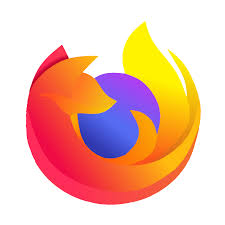 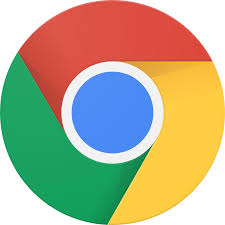 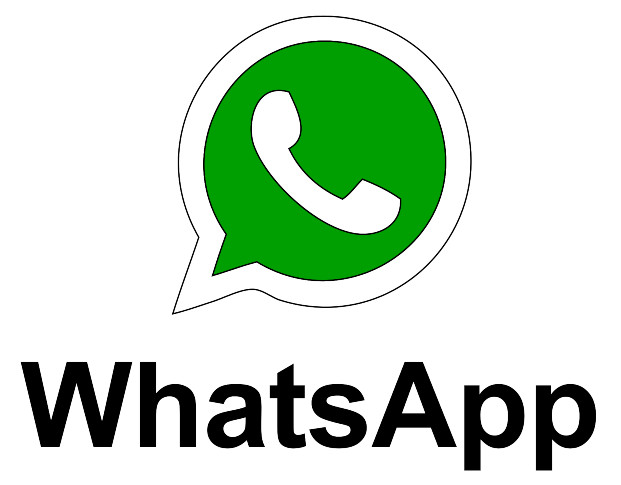 [Speaker Notes: Use-after-free in Firefox (used in wild): 
https://www.theregister.co.uk/2020/04/06/mozilla_firefox_security_patches/

Use-after-free in Chrome:
https://www.theregister.co.uk/2020/02/25/google_chrome_security_bugs/

Use-after free and heap overflow in Chrome:
https://chromereleases.googleblog.com/2020/03/stable-channel-update-for-desktop_31.html

Use-after-free in Android:
https://www.theregister.co.uk/2019/10/04/android_alert_google/

Double-free in WhatsApp: 
https://www.theregister.co.uk/2019/10/05/security_roundup_october_4/
https://awakened1712.github.io/hacking/hacking-whatsapp-gif-rce/

Memory Leak in Android for Pixel:
https://www.xda-developers.com/google-april-2020-android-security-bulletin-patches-pixel-4-3-3a-2-xl/

Memory Leak in Windows 10: 
https://www.bleepingcomputer.com/news/microsoft/windows-10-1809-update-kb4520062-fixes-a-startup-black-screen-issue/]